Nejlepších 10 maturantů 2021
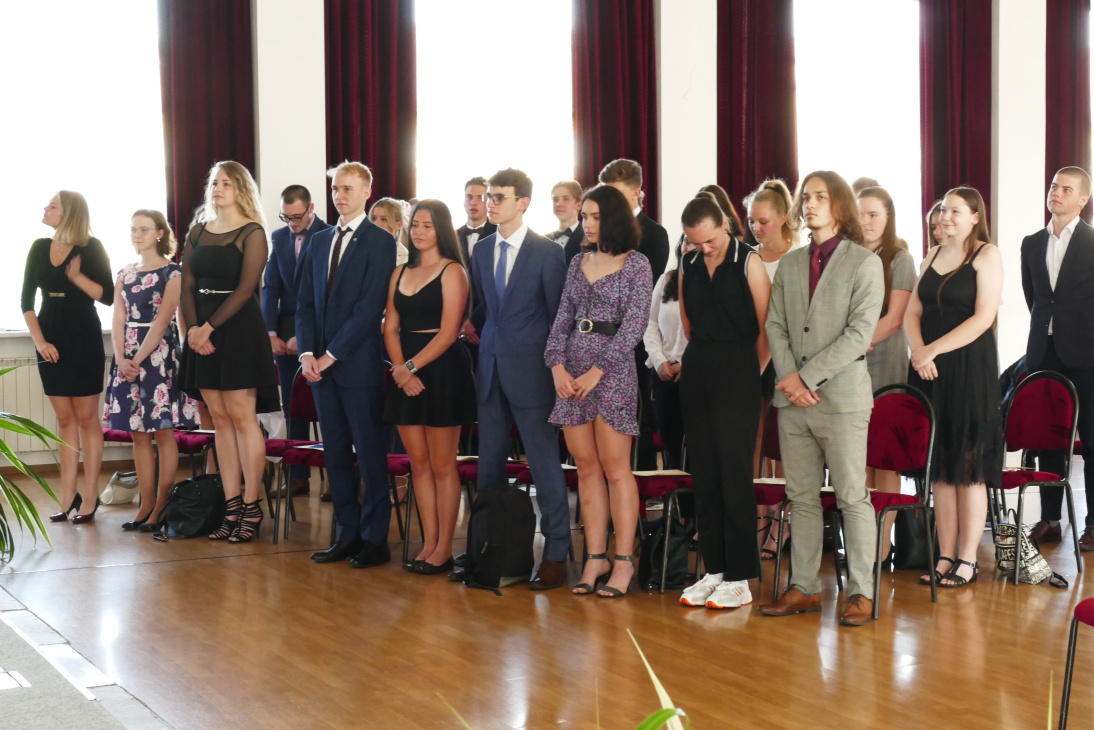 Kateřina Balcarová
Velmi dobrý prospěch 1.12. 
Redaktorka školního časopisu Ámos.
Úspěchy v soutěžích: 
opakovaně vítězství v celostátním kole literární soutěže Jeden svět, úspěchy v jazykových i v chemických soutěžích, organizátorka projektu Gympl o sametu, předsedkyně školního parlamentu. Organizace projektu Mikuláš, články na webové stránky školy. 
Aktivity mimo školu: 
dobrovolnická práce ve Slezské diakonii, pomoc při organizaci Potravinové sbírky, spolupráce s městskou knihovnou, pomoc při doučování. 
Pomaturitní studium: 
Lékařská fakulta Ostravské univerzity.
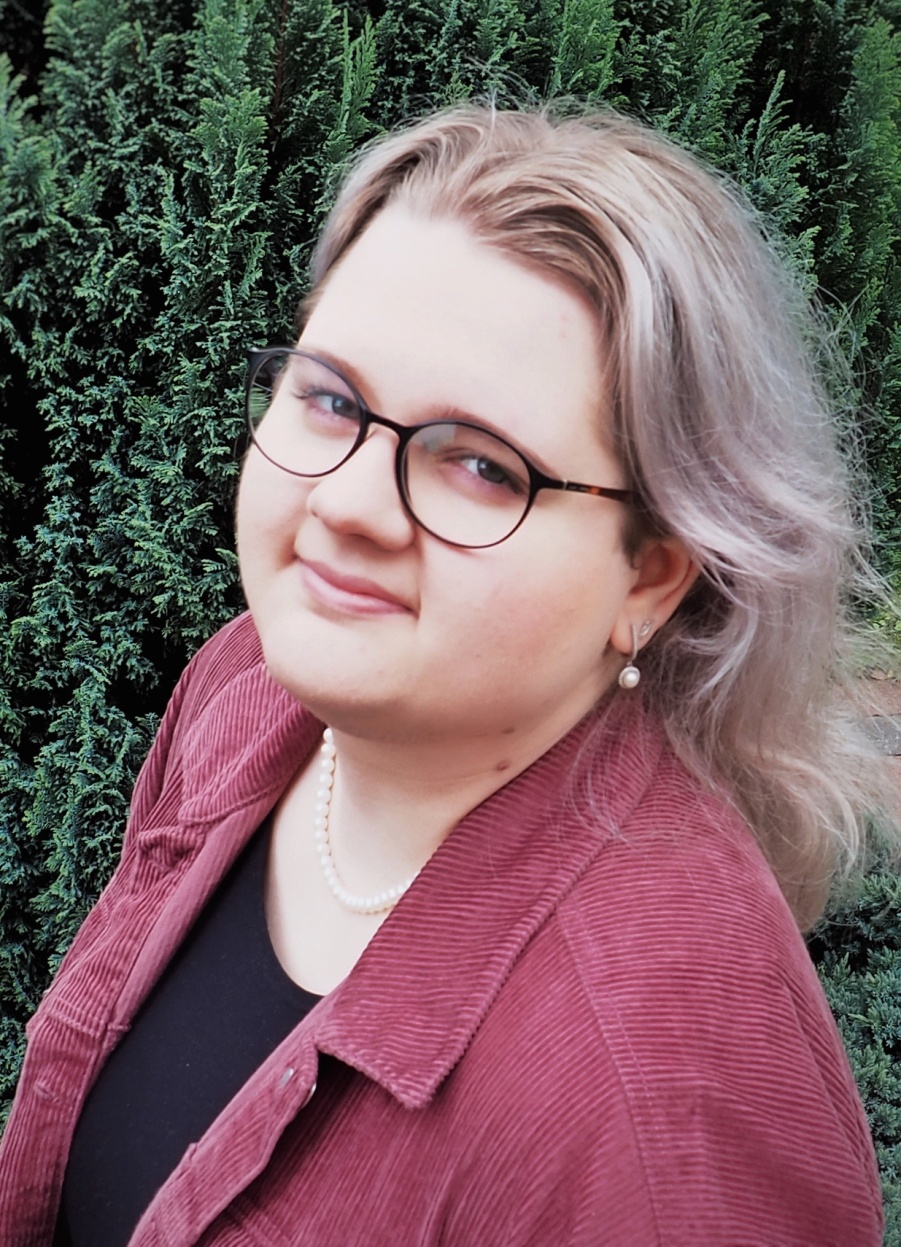 Karolína Czepczorová
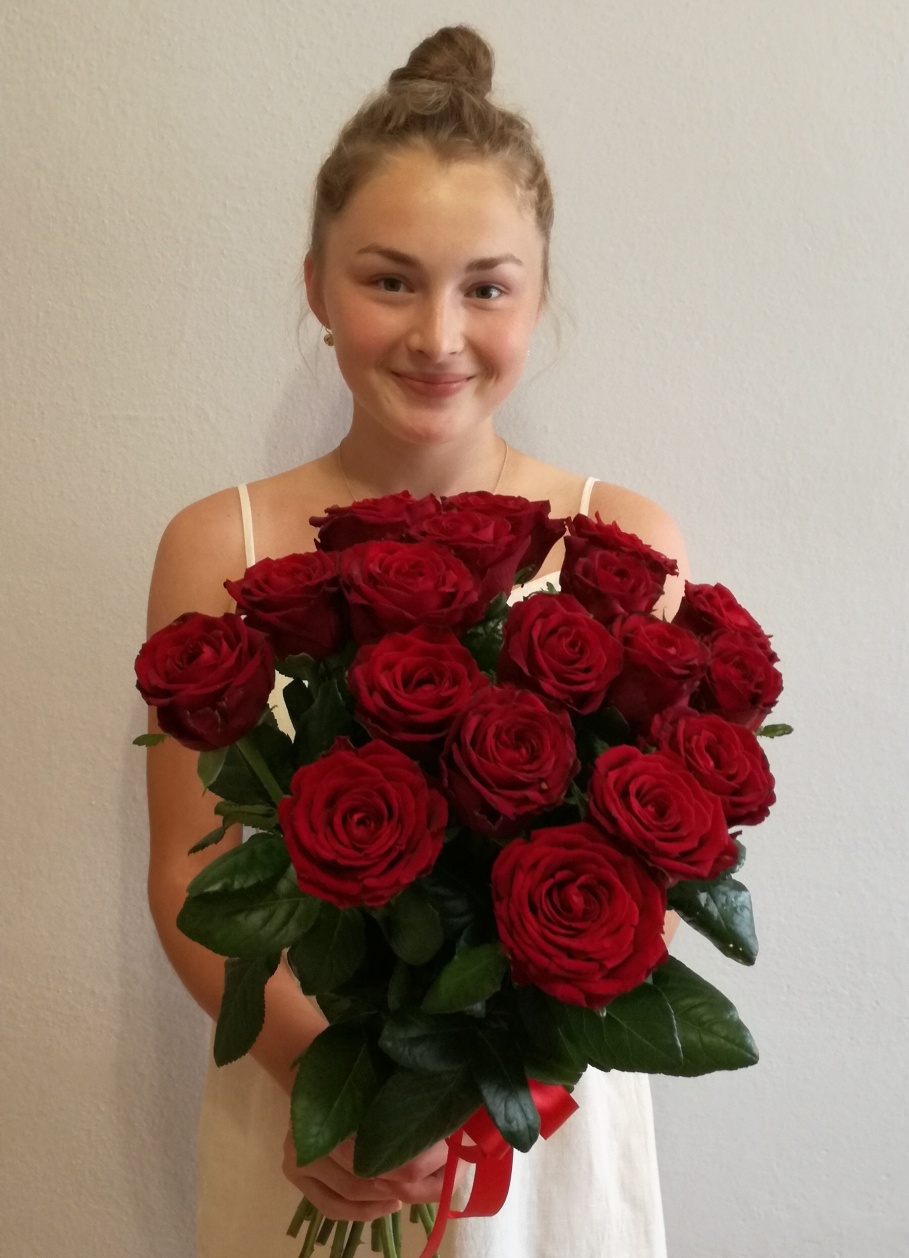 Výborný prospěch 1.00. 

Aktivity pro školu:
reprezentace školy v Olympiádě ze španělského jazyka, Chemické olympiádě, Sudoku, sportovní reprezentace školy. Projekty Seniorgymnázium a Věda nás baví, práce v redakci školního časopisu Ámos.
Volnočasové aktivity:
členka volejbalového týmu TJ TŽ, hra na kytaru.

Pomaturitní studium:
Lékařská fakulta Univerzity Palackého v Olomouci.
Hana Bruková
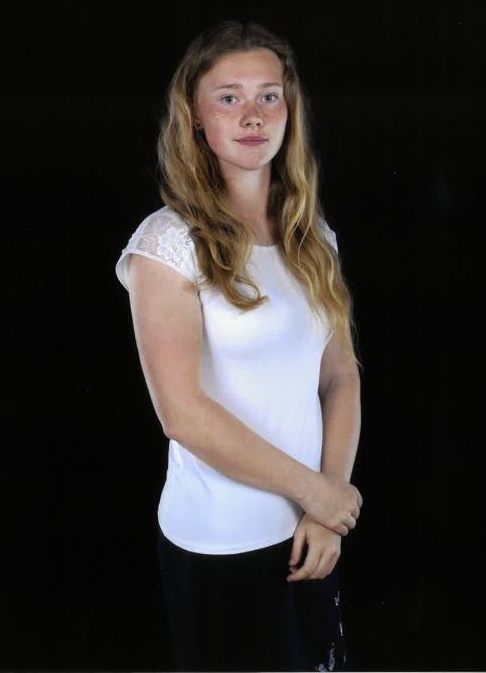 Výborný prospěch 1.08.

Aktivity pro školu: 
reprezentace školy ve sportovních soutěžích, zejména ve Středoškolském atletickém poháru, interaktivní hodiny chemie pro základní školy, Srdíčkový den.
Mimoškolní aktivity:
TJ TŽ atletický rozhodčí, výpomoc DDM na akci Prázdniny v Třinci, reprezentace ČR na mezistátním utkání v atletice.

Pomaturitní studium:
Lékařská fakulta Univerzity Palackého v Olomouci.
Ondřej Hložek
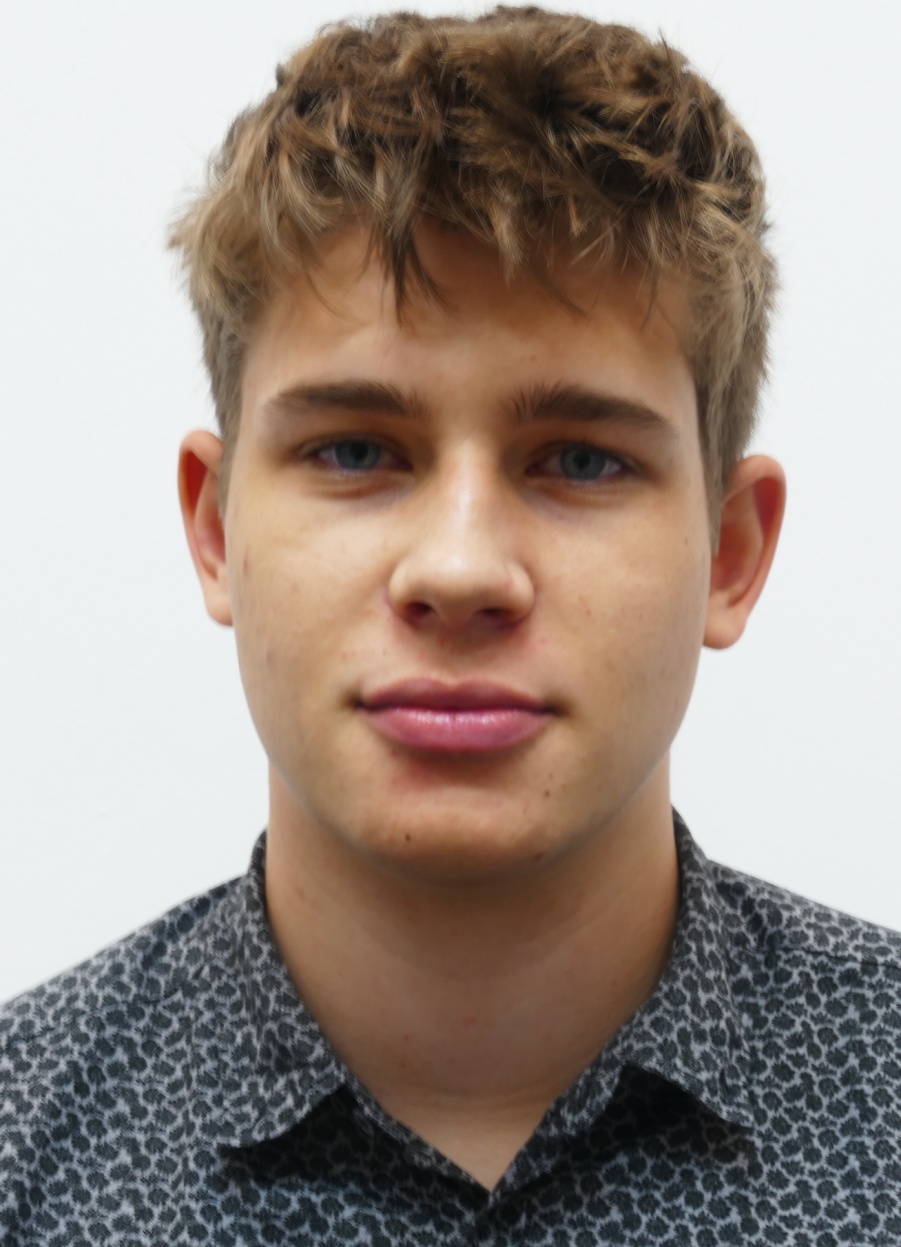 Velmi dobrý prospěch 1.10.

Školní aktivity:
úspěšná reprezentace školy v  soutěžích Juvenes Translatores, Matematický klokan, Bobřík informatiky. Práce ve studentském časopise Ámos a ve školním parlamentu.
Mimoškolní činnost:
dobrovolnictví pro neziskovou organizaci Bunkr, práce ve Studentském týmu.

Pomaturitní studium:
Fakulta informatiky Masarykovy univerzity v Brně, obor informatika.
Dominik Horňák
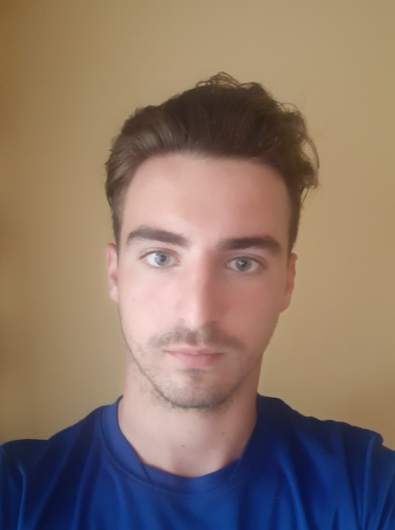 Velmi dobrý prospěch 1.11.

Reprezentace školy v soutěžích:
Matematický klokan, Lingvistická olympiáda, Sudoku, Finanční gramotnost, Fyziklání. Prezentace na Seniorgymnáziu, práce ve školním parlamentu, příprava projektu Gympl o sametu, účast na Studentské vědecké konferenci.
Mimoškolní aktivity:
vedoucí na dětských táborech, člen TJ Hrádek, trenér atletické přípravky TJ TŽ. 

Pomaturitní plány:
studium práv na Masarykově univerzitě v Brně.
Markéta Lipowská
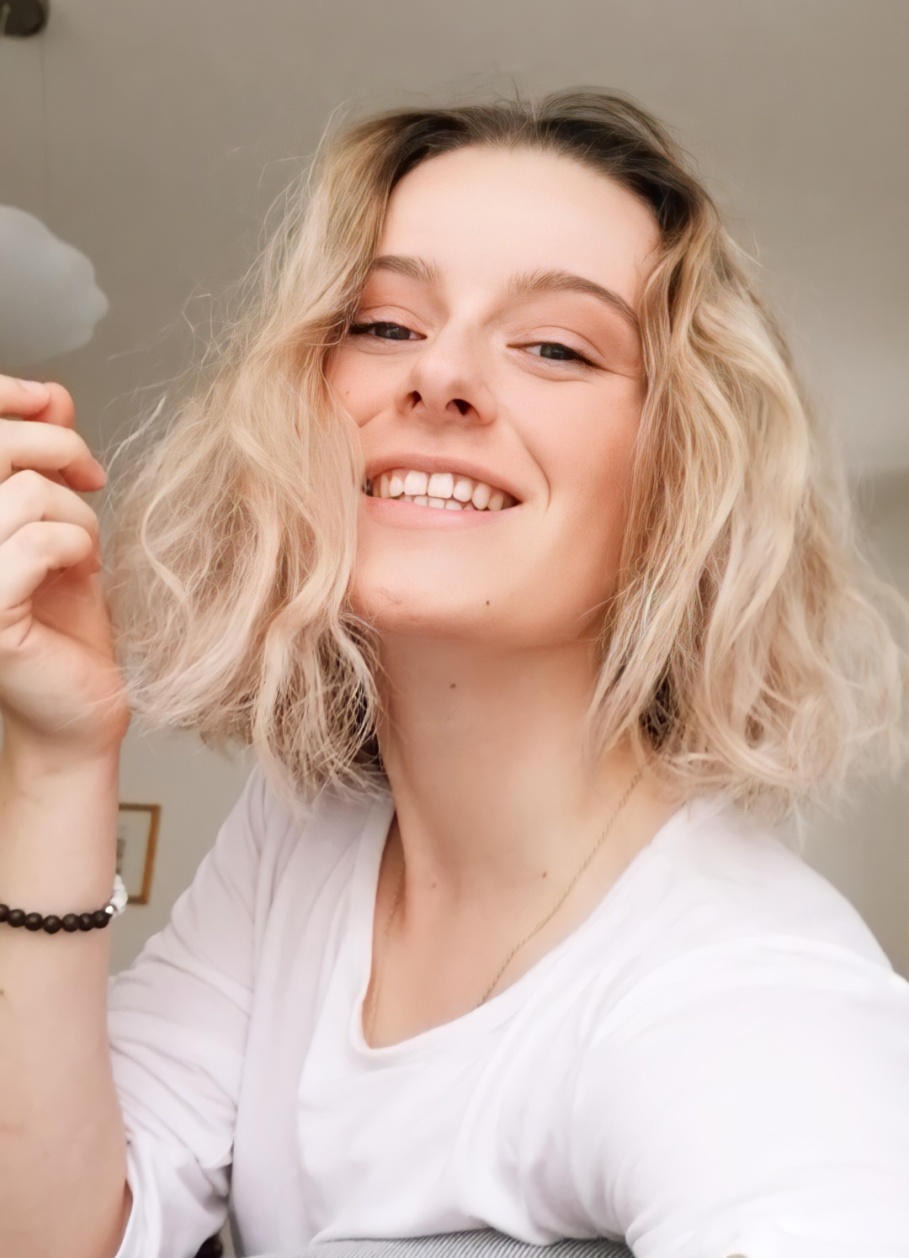 Výborný prospěch 1.08.

Reprezentace školy v jazykových soutěžích, Biologické olympiádě, Logické olympiádě, Chemické olympiádě, Matematické olympiádě a Matematickém klokanovi.
Mimoškolní aktivity:
spolupráce s neziskovou organizací Bunkr, pravidelná účast v charitativním projektu Tříkrálová sbírka, spolupráce na organizaci veřejných akcí v Jablunkově.

Pomaturitní plány:
studium marketingové komunikace na Univerzitě Karlově v Praze.
Klára Molinová
Vynikající prospěch 1.03.

Reprezentace školy  v soutěžích: Olympiáda v ruském jazyce, 
Olympiáda v českém jazyce, účast v soutěži Best in English.
Prezentace na Studentské vědecké konferenci.
Volnočasové aktivity: 
vzdělávací program Studium pedagogiky pro pedagogy volného času, vedení kroužku v DDM Třinec, dlouholeté působené v taneční skupině BCC, pomoc při akci Prázdniny v Třinci.

Pomaturitní plány:
Filozofická fakulta Univerzity Palackého v Olomouci, obor angličtina se zaměřením na tlumočnictví.
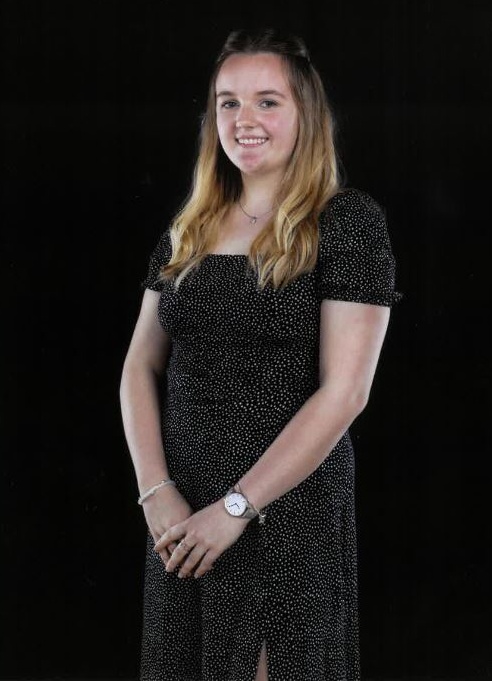 Gabriela Preissová
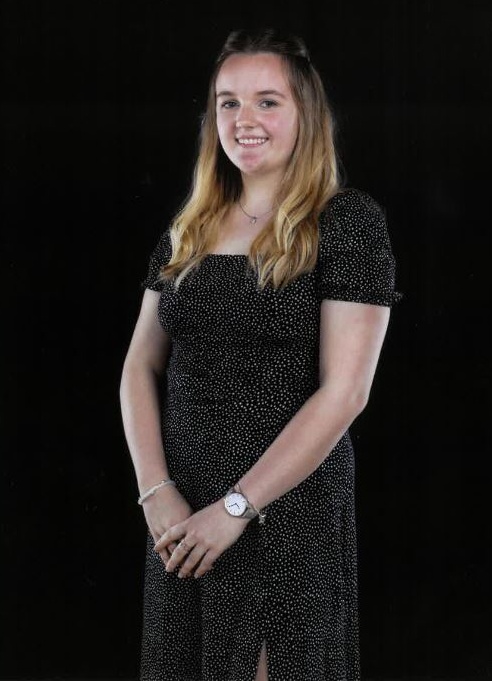 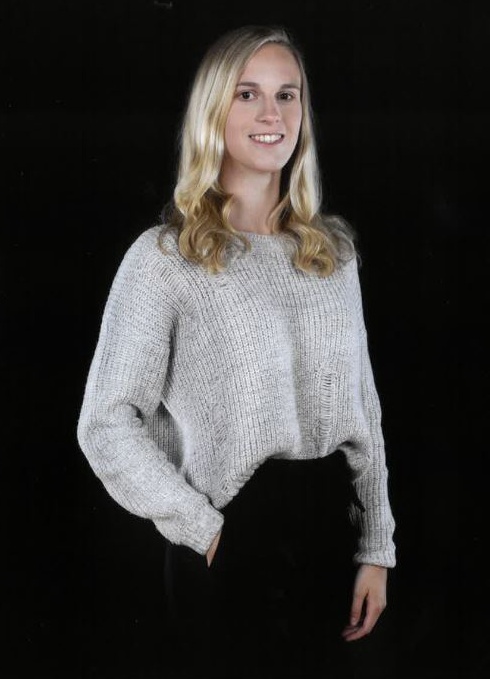 Výborný prospěch 1.05.

Reprezentace školy v soutěžích:
English Pronunciation, v Dějepisné soutěži gymnázií a ve sportovních soutěžích. Prezentace na Studentské vědecké konferenci, motivační hodiny chemie, pomoc při organizaci Dne otevřených dveří.
Mimoškolní činnost:
atletický rozhodčí při TJ TŽ, reprezentace TJ TŽ, pomoc při organizaci Beskydské laťky. 

Plány po maturitě:
studium práv na Univerzitě Palackého v Olomouci.
Marie Vrábelová
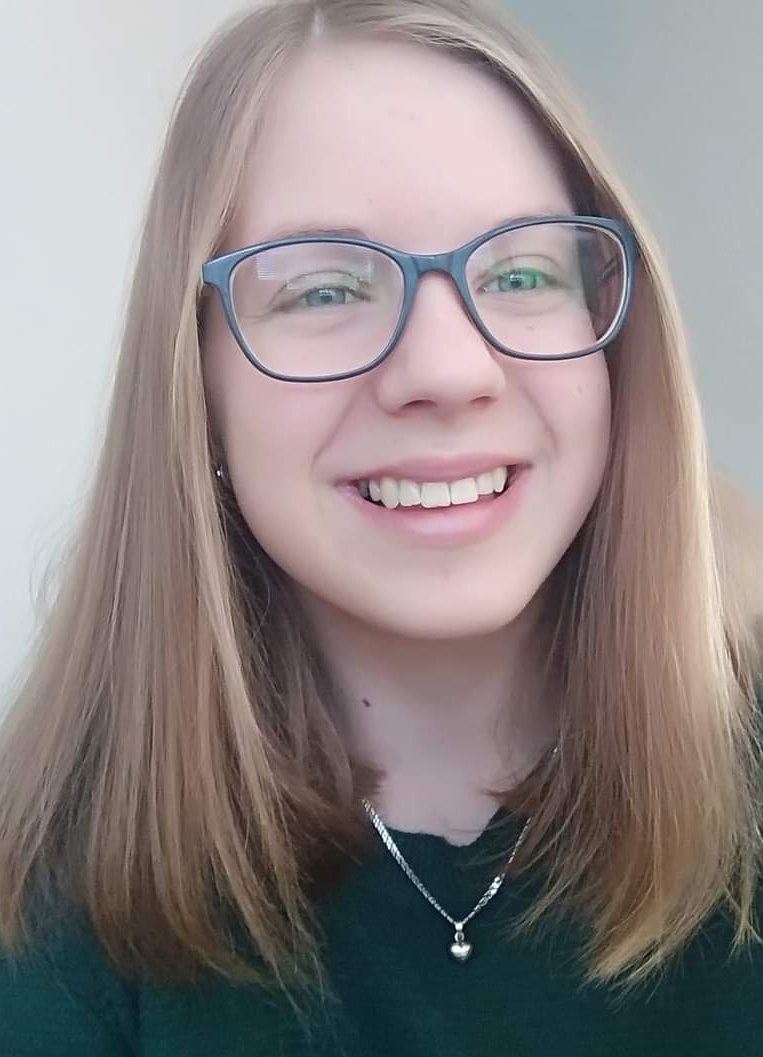 Vynikající prospěch 1.00.

Kulturní reprezentace školy, dlouholetá členka pěveckého sboru, členství ve školní redakci časopisu Ámos, prezentace na projektu Seniorgymnázium. Účast v soutěžích Matematický náboj a Fyziklání.

Aktivity mimo školu:
dobrovolnická činnost v organizaci Adra v rámci programu SetKavárna. 

Plány po maturitě:
Lékařská fakulta Masarykovy univerzity v Brně.
Jan Zaremba
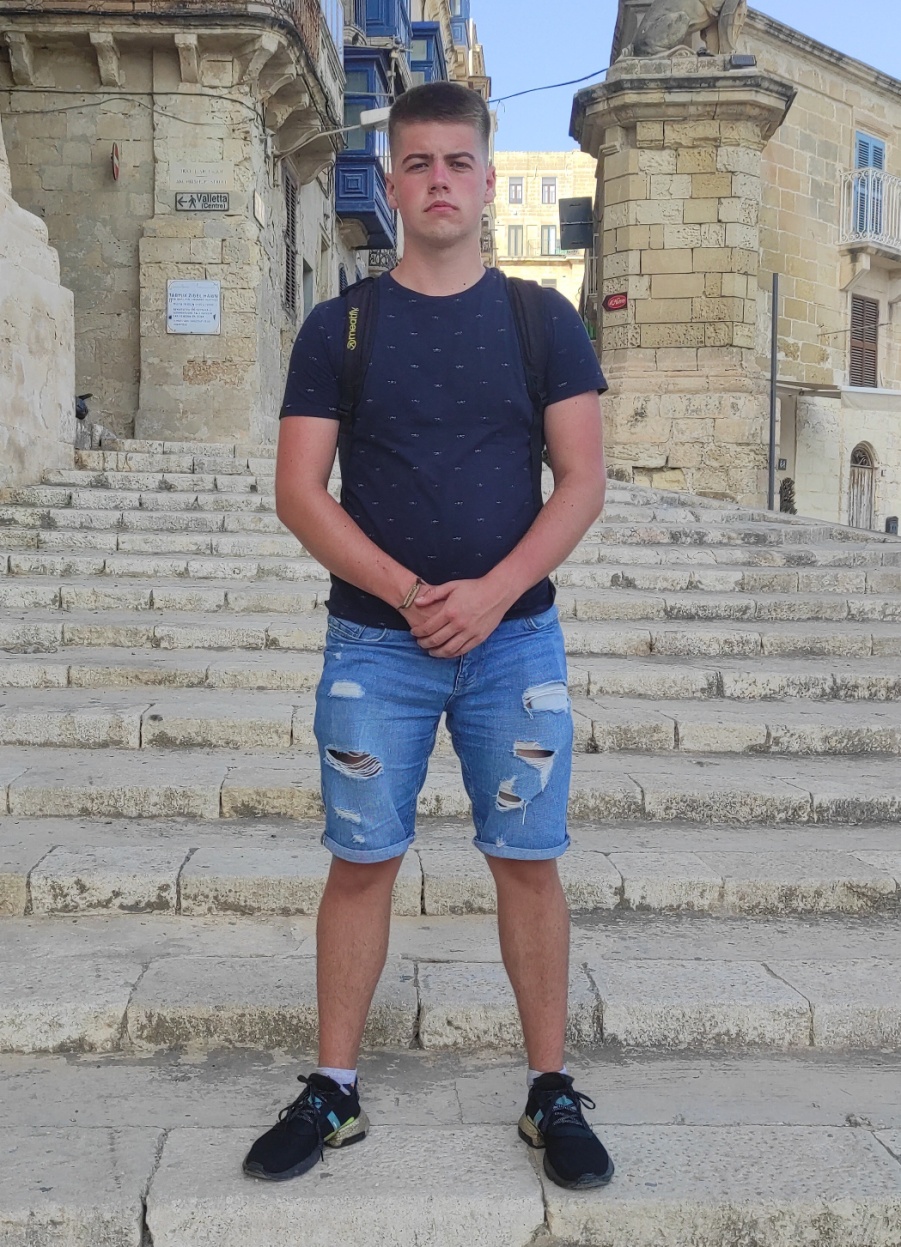 Vynikající prospěch 1.00.

Reprezentace školy v soutěžích Přírodovědný klokan a Gymtristar, práce pro školní parlament, kulturní reprezentace školy, účast na Seniorgymnáziu.

Mimoškolní aktivity:
charitativní projekt Srdíčkový den, pomoc při doučování spolužáků, účast na akci Ukliďme Česko.

Studium po maturitě:
Lékařská fakulta Masarykovy univerzity v Brně.
Všem absolventům přejeme úspěchy dlážděnou cestu životem.